Ona tili
10-sinf
Mavzu: 
Ish qog‘ozlari bilan ishlash
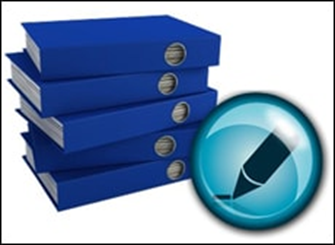 Rasmiy uslub
Rasmiy-idoraviy nutq uslubi jamiyatdagi                        
                ijtimoiy-huquqiy munosabatlar, davlat va                        
                  davlatlararo rasmiy, siyosiy-iqtisodiy,  
                 madaniy aloqalar uchun xizmat qiluvchi 
                  uslubdir. 
 Yozma nutqning xizmatga doir bu turi davlat qonunlari, farmonlar, bayonotlar, shartnomalar, idora hujjatlari, e’lonlar va boshqa rasmiy yozishmalar uslubi hisoblanadi.
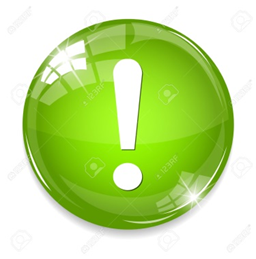 Rasmiy uslub tilining asosiy xususiyati
Aniqlik va ixchamlik
Nutqiy qoliplar 
Kasb-hunar so‘zlari (atamalar)
 Tayyor sintaktik qurilmalar
Erkin, ijodiy yondashish mumkin emas.
 shun­ga ко‘rа; ma’lum qilamizki; 
 e’tiborga olib;...biz, quyida imzo chekuvchilar, 
...ga asosan (muvofiq); ...uchun, ...dan kelib chiqib; ...sharti bilan; ...berilsin, ...taqdirlansin
Rasmiy uslub turlari
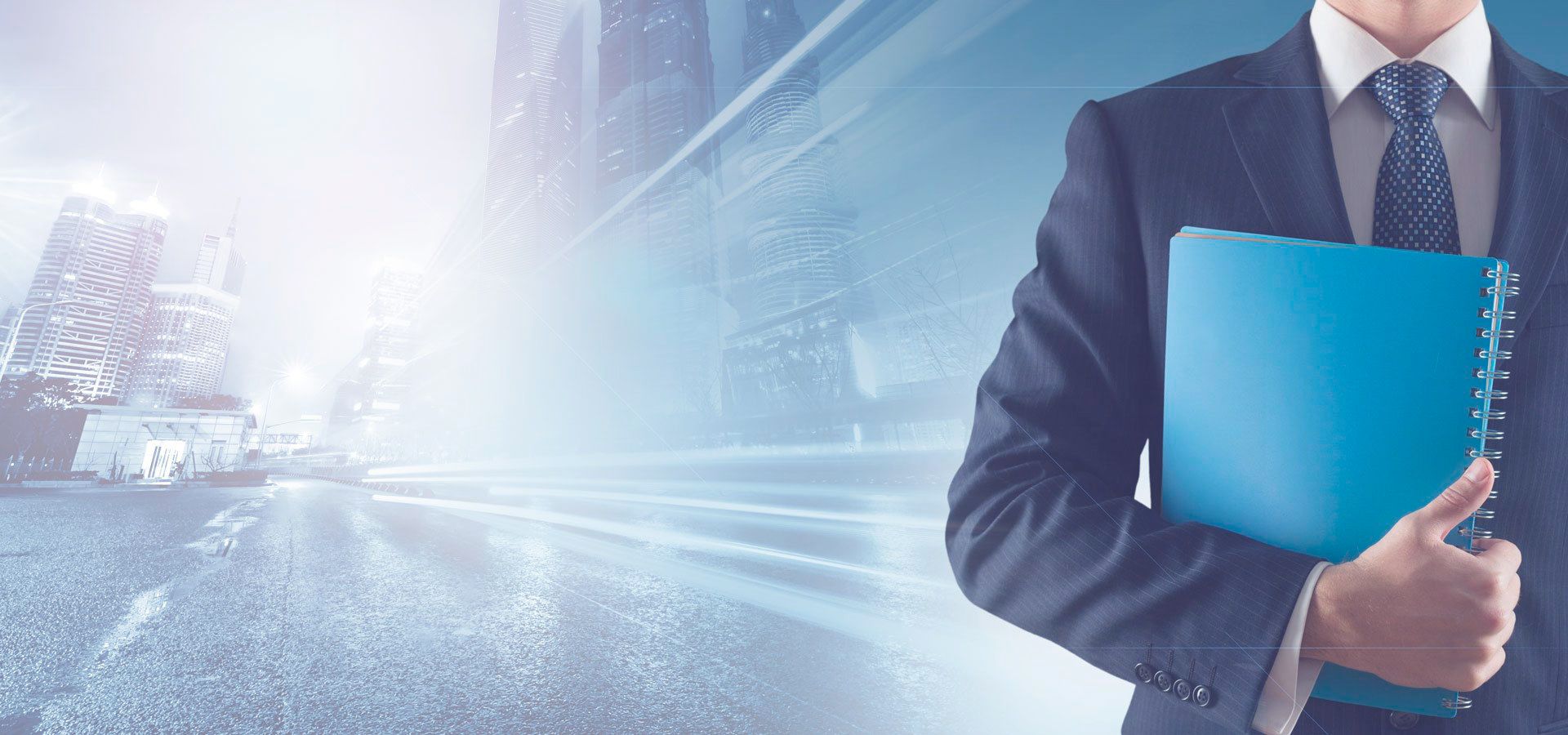 1. Sof qonunchilik: qonun, farmon fuqarolik va jinoiy aktlar, nizom, shartnoma .

2. Idoraviy-devonxona : dalolatnoma, buyruq , turli ish qog‘ozlari  (ariza, tavsiyanoma,tilxat,
                                 ).

3. Diplomatik munosabatlarga doir: bayonot, nota, bitim, memorandum
ma’lumotnoma
Tavsifnomaning tarkibiy qismlari
Tavsiflanayotgan shaxsning ismi,
otasining ismi va familiyasi, tug‘ilgan
yili, millati, ma’lumoti, lavozimi
Tavsifnoma matni
Tavsiflanayotgan shaxsning o‘qish (mehnat) faoliyati,
o‘z ishiga munosabati, kasbiy mahorati, dunyoqarashi,
axloqi, oilaviy ahvoli, mukofotlari haqida ma’lumot
beriladi va xulosa chiqarilib, tavsifnoma nima maqsadda
berilayotgani ko‘rsatiladi.
Tashkilot rahbari imzo ismi, familiyasi, muhr, sana.
Tavsifnoma
Toshkent viloyati Piskent  tumanidagi
41-UO‘TMning 10-„B“ sinf o‘quvchisi
Ismatov Sherjahonga berilgan
                       Tavsifnoma
     Ismatov Sherjahon Akmal o‘g‘li 2008-yildan buyon Toshkent viloyati Piskent tumanidagi 41- UO‘T maktabi- da ta’lim-tarbiya olib kelmoqda.O‘tgan yillar davomida Ismatov Sherjahon barcha umumta’lim fanlaridan belgilangan Davlat ta’lim standartlari talablarini to‘liq
bajarmoqda.
Tavsifnoma
Mazkur o‘quvchi o‘zining bilim olishga bo‘lgan qiziqishi va ishtiyoqi bilan sinfda ajralib turadi. Barcha fanlarni talab darajasida o‘zlashtirayotgan Sh. Ismatov, ayniqsa, ingliz tili va tarix fanlarini chuqur o‘rganishga harakat qilmoqda. Ismatov Sherjahon Akmal o‘g‘li ayni vaqtda o‘z imkoniyatlarini ishga solib ingliz tili bo‘yicha mutaxassis bo‘lib yetishish maqsadida tinmay o‘qib izlanmoqda.
Maktab direktori (imzo) Murodova Dilorom Yusupovna
10-„B“ sinf rahbari (imzo) Atoyeva Saodat Mirdadayevna
Ishonchnoma
Ishonchnoma
Men, Xolmatova Feruza Niyozovna, qizim Anvarova Laylo Fayozbek qiziga Xalq banki kassasidan mening 2020-yil aprel oyidagi nafaqamni olishiga ishonch bildiraman.
2020-yil 5-aprel (imzo) Xolmatova F. N.
Bildirishnoma
Bildirish (bildirishnoma) muayyan idora, uning rahbariga biror voqea-hodisa yoki xizmat faoliyatiga tegishli masalalar yuzasidan axborot berish maqsadida taqdim etiladigan hujjatdir. Bildirishnomalarni tayyorlashda faqat biror voqea, holat haqida xabar berish bilan cheklanish yetarli emas, ularning sabablari tahlil qilinishi, xulosa chiqarilishi, takliflar berilishi ham lozim.
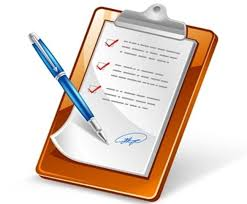 Bildirishnoma
Bunday hujjatlar matni ikki qismdan iborat bo‘lib, birinchisida, yozilishiga sabab bo‘lgan voqea, dalillar berilsa, ikkinchisida, shunga oid xulosa va aniq takliflar bayon qilinadi. Agar bayon qilinayotgan ma’lumotlar aniq sana yoki vaqtga tegishli bo‘lsa, bu sana yoki vaqt matn oldidan ko‘rsatilishi lozim
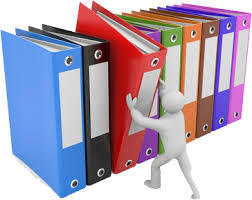 Bildirishnomaning zaruriy qismlari:
1.  Bildirishnoma  yo‘llangan  rahbarning  lavozimi, ismi va ota ismining bosh harflari hamda jo‘nalish kelishigidagi familiyasi. 
2.  Bildirishnoma tayyorlagan shaxsning lavozimi, ismi va ota ismining bosh harflari hamda jo‘nalish kelishigidagi familiyasi.  
3.  Hujjat turining nomi (Bildirishnoma).  
4.  Matn sarlavhasi. 
5.  Bildirishnoma matni (mazmuni). 
6.  Qancha  varaqligi  ko‘rsatilgan  ilovalar  ro‘yxati  (agar  ilova  bor bo‘lsa).
Bildirishnomaning zaruriy qismlari:
7.  Bildirishnoma  tayyorlovchi  xodim yoki rahbarning imzosi (agar bir 
necha  shaxs  tomonidan  tayyorlangan  bo‘lsa,  u  barcha  mualliflar tomonidan imzolanadi).  
8.  Bildirishnoma  taqdim  etilgan  sana  (sana  muallif  yoki  muassasa 
rahbari tomonidan bildirishnoma imzolanayotgan paytda  qo‘yiladi).
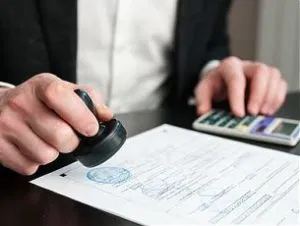 Testlarni yeching. Javobingizni izohlang.
2. Bildirishnoma ifoda maqsadiga ko‘ra qaysi hujjatga yaqin turadi?

A. Tushuntirish xati
B. Hisobot
C. E’lon
D. Kafolat xati
1. Qaysi ish qog‘ozida hech qanday tinish belgisi qo‘llanilmaydi?

A. SMS-xabarnoma
B. Telegramma
C. Taklifnoma
D. Telefonogramma
Bilimingizni sinab ko‘ring!
Inson hayotining rasmiy hujjatlarga   
     bog‘liqligi haqida fikringizni bildiring.
2.  Elektron hujjatlar deganda nimani             
     tushunasiz?
3. Rasmiy uslubda kasbiy terminlardan qay  
    darajada foydalaniladi?
4. Ish qog‘ozlarining qanday uslubiy xusussiyatlari mavjud?
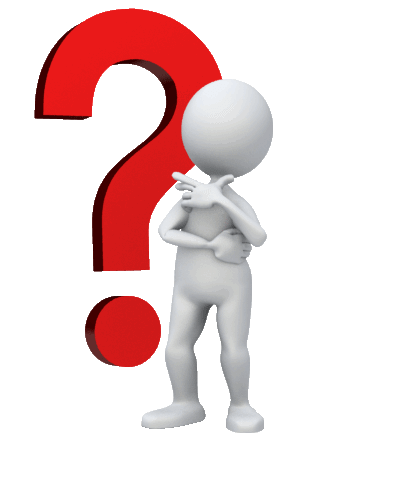 Mustaqil bajarish uchun topshiriq:
17.1-topshiriq. 
Drabbl (mitti hikoya) namunasi bilan tanishib, o‘z mulohazangizni         
                         yozing.
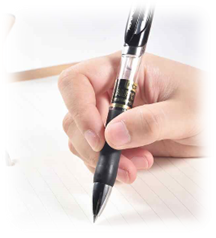